Endpoints for Aortic Valve Development
Ori Ben-Yehuda, MD
Cardiovascular Research Foundation
New York, NY
Disclosure Statement of Financial Interest
I, Ori Ben-Yehuda, DO NOT have a financial interest/arrangement or affiliation with one or more organizations that could be perceived as a real or apparent conflict of interest in the context of the subject of this presentation.
TAVR Trials: The Initial Trials
Comparison to SAVR
High Surgical Risk
Intermediate Risk
Comparison to medical therapy
Inoperable Patients
Population with high hard point event rates- mortality and stroke
The Current/Next Stage in TAVR Studies
Lower Risk
Asymptomatic
Earlier in the disease process- moderate AS

What are the most relevant endpoints?
Can sample size be reduced?
EARLY- TAVR
Asymptomatic patients with Severe AS
Not a specifically surgically low risk population
N=1109
Primary Endpoint: non-hierarchal -all-cause death or stroke or unplanned cardiovascular hospitalization
Secondary Endpoint: death or disabling stroke
clinicaltrials.gov (NCT03042104)
Partner 3: Low Risk AS patients
STS<4
N=1328 patients; randomized to surgery vs. TAVR (transfemoral)
Primary Endpoint: All-cause mortality, all stroke, and re-hospitalization
This composite endpoint will be evaluated as a non-inferiority analysis based on a relative non-inferiority margin of 35%
clinicaltrials.gov (NCT02675114)
Newer Devices- what pathway, what endpoints?
Non-inferiority design for total mortality and stroke
Reasonable relative margin 
Secondary endpoints may differentiate among devices	
Rate of PVL
Rate of PPM
Vascular Complications (low profile; smaller sheaths, etc…)
Surrogate Endpoints
Pros’s
Every patient contributes to endpoint
Important endpoints for patients (eg, QoL)
Shorter follow-up
Con’s
Associated but not necessarily causal with hard endpoints
Difficult to combine into a composite endpoint
Type of Surrogate Endpoints Applicable to TAVR
Imaging
Echo- Reduction in stenosis, valve regurgitation, etc., EF
MRI- Reduction in LVH, Infarct Size
Exercise endpoints
6MWT, ETT, CPET
Quality of Life 
Generic- SF-36/SF-12, EQ-5
Disease specific- SAQ, MLWHFQ, KCCQ
Biomarkers
NT-NBP
NT-proBNP in PARADIGM
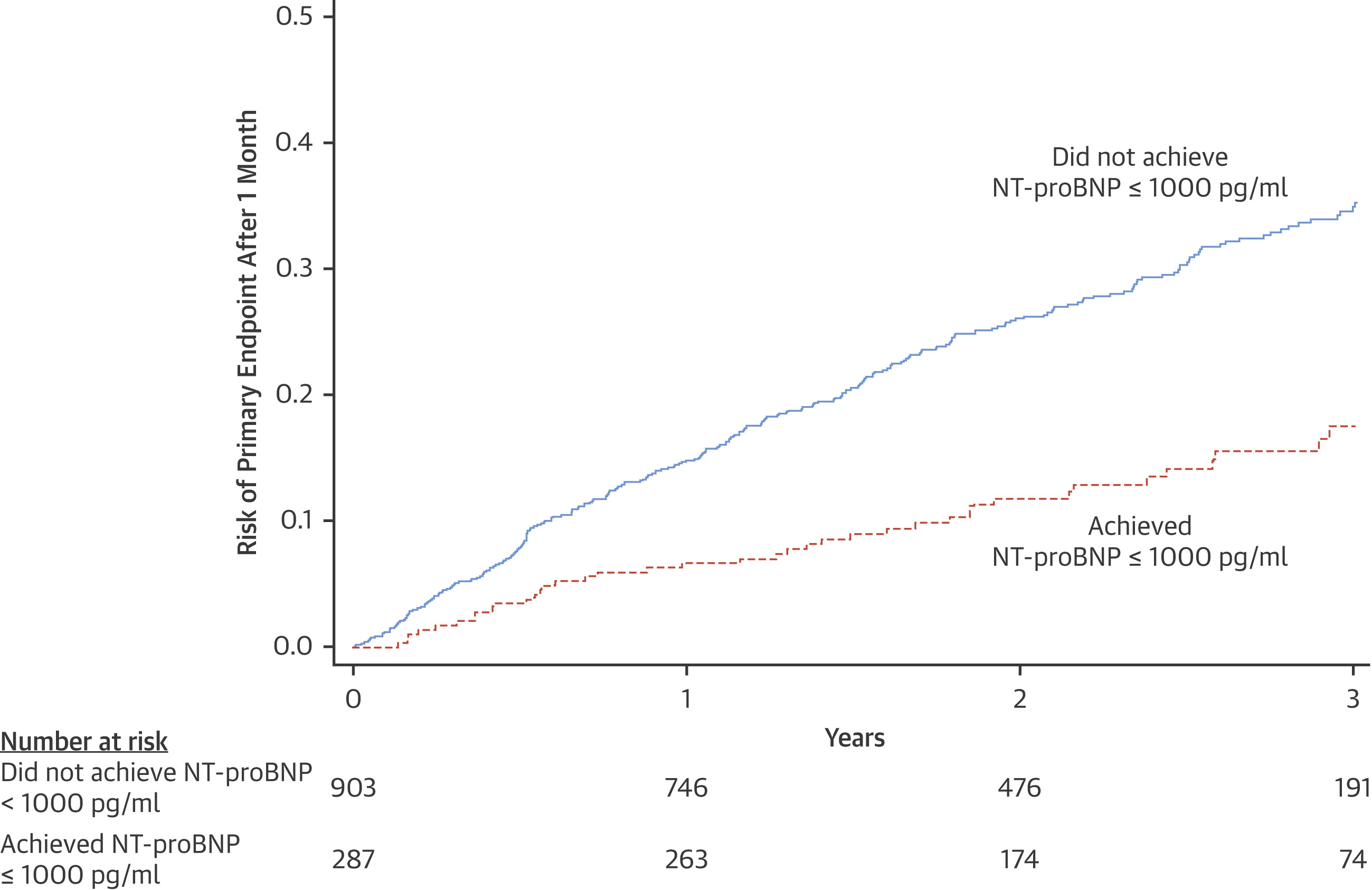 NT-proBNP in PARADIGM: Effect of Treatment
Heart Failure Hospitalization Equivalents
Okumura et al. Circulation 2016; 133:2254-2262
Heart failure event
12
Hicks et a. 2017 Cardiovascular and Stroke Endpoint Definitions for Clinical Trials. Circulation. 2018;137:961–972.
TAVR UNLOAD Concept
Follow-up:
1, 6 months
1 & 2 years

Clinical endpoints
Symptoms
Echo
QoL
TAVR + OHFT
TAVR UNLOAD Trial
LV-EF< 50%
&
Moderate AS
R
International
Multicenter
Randomized
OHFT alone
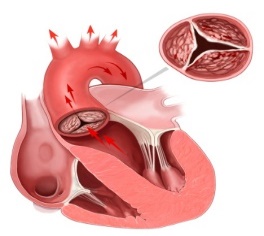 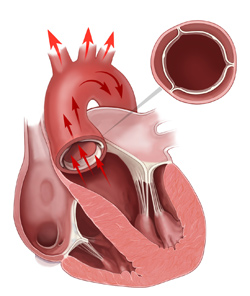 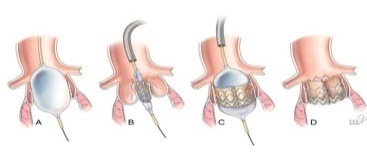 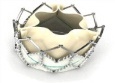 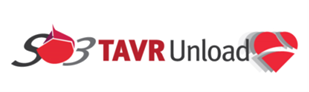 Spitzer et al. AHJ 2016;182:80-88
Integrating Surrogates into Composite Endpoints
Composite endpoints are problematic- even for hard endpoints	
eg: Death, Stroke, MI; mortality and hospitalization
Even more challenging for surrogate endpoints, esp with hardpoints
e.g: hospitalization plus improvement in KCCQ! 
How does one combine into a single endpoint?
Finkelstein-Schoenfeld Methodology
Hierarchal Composite Endpoint
Clinically relevant
Allows for combination of hard endpoints (mortality, stroke, re-hospitalizations) and softer but clinically relevant endpoints such as QoL and Functional Status
Finkelstein-Schoenfeld Methodology: A solution to the Composite Endpoint Problem
Hierarchy created for endpoints
May include disparate types- eg mortality and quality of life
Each patient in Arm A is compared with each patient in Arm B
For each patient comparison and endpoint in the hierarchy a win, loss, or tie is declared
If a win (and corresponding loss for the other patient) is declared no need to continue to lower tier in the hierarchy
If a tie is declared, one continues to a lower tier
Number of wins is counted in each group
TAVR- UNLOAD: FS Methodology